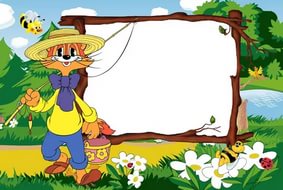 Творческий проект в средней группе 
«Дружба начинается с улыбки»


Подготовила воспитатель
Жданова И.В.
Данный проект о дружбе, рассчитан на детей 4-5 лет, родителей, воспитателей. У каждого человека есть друг, который всегда рядом и поможет в трудную минуту, который готов разделить и твою  радость, и твоё горе, а если понадобится, отдать тебе всё ,что имеет сам.

Тип проекта: творческий.
Продолжительность: краткосрочный.
Участники  проекта: воспитатели, дети, родители.
Актуальность темы: Дружба - личные бескорыстные взаимоотношения между людьми, основанные на любви, доверии, искренности, взаимных симпатиях, общих интересах и увлечениях. Обязательными признаками дружбы являются взаимность, доверие и терпение. На сегодняшний день проблема жестокости и равнодушия в молодежной среде становится все более очевидной. Основа гуманного отношения к людям - способность к сопереживанию, к сочувствию - проявляется в самых разных жизненных ситуациях. Поэтому у детей нужно формировать не только представления о должном поведении, а прежде всего нравственные чувства.
Цель проекта: Формировать у детей понятие о том, что значит уметь дружить, установить дружеские отношения между сверстниками. 
Задачи: 
Образовательные: 
 - формировать представления детей о дружбе между людьми; 
 - учить детей дружеским формам взаимодействия; 
 - учить считаться с желаниями сверстников, ограничивая свои желания; 
 - расширять и систематизировать знания о культуре поведения и взаимоотношениях между людьми. 
Развивающие: 
 - развивать социально-коммуникативные качества; 
 - развивать эмоциональную сторону детской личности; 
 - развивать творческие и речевые способности детей. 
 Воспитательные: 
 - воспитывать потребность проявлять доброту, заботу, внимание, сочувствие, оказывать взаимопомощь; 
 - воспитывать здоровый дух соперничества и способствовать сплочению коллектива. 
Участие родителей в реализации проекта: Создать атмосферу эмоционального комфорта, взаимопонимания и поддержки. Совместное с детьми разучивание стихотворений о дружбе, беседы.
Предполагаемый результат: Сплочение коллектива, проявление доброты, заботы, внимания, сочувствия, оказание взаимопомощи. 
Продукт проектной деятельности: Совместное творчество, игры, рекомендации для родителей. 
Итоговое занятие проекта:  «Путешествие в страну Дружбы и Доброты».
План реализации проекта:

 Беседа: «Умейте дружбой дорожить». 
 В.Катаев «Цветик - семицветик», Л. Воронкова «Что сказала бы мама?», русская народная сказка «Лиса и журавль», 
 Э.Успенский «Дядя Фёдор, пёс и кот» (главы из книги). 
  
  Пословицы и поговорки о дружбе. 

 Заучивание стихотворений о дружбе.

 Пальчиковые игры: «В гости к пальчику большому», «Апельсин», «Сороконожки», «Дружные пальчики», «Дружат в нашей группе». 
 
  Мирилки – которые помогают детям помириться. 

  Консультации для родителей: «Дружба крепкая», «Дружеские отношения взрослых и детей в семье – основа воспитания положительных черт характера ребенка».
Инсценировка сказки «Заюшкина избушка».
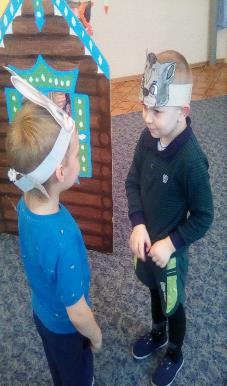 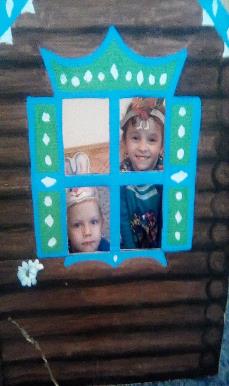 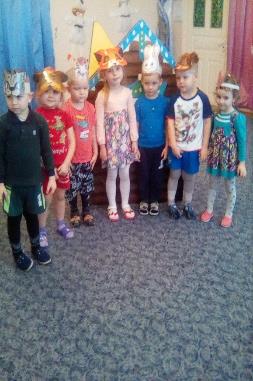 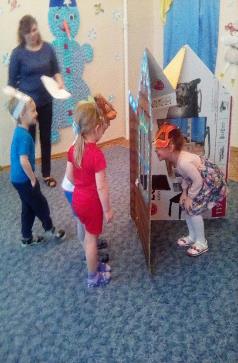 Дидактические игры: «Добрые и вежливые слова», «Передай своё настроение», «Угадай настроение», «Скажи, кто твой друг?» (узнать друга по описанию), «Да - нет», «Дорисуй рисунок», «Мирилки».
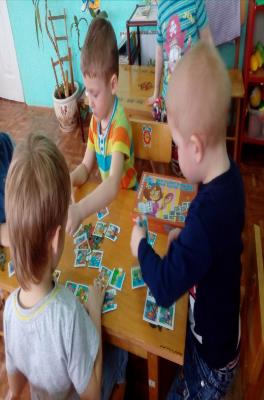 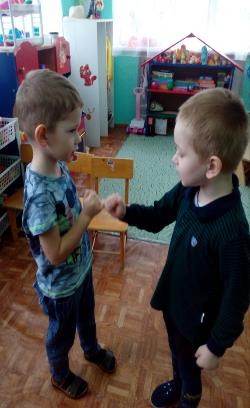 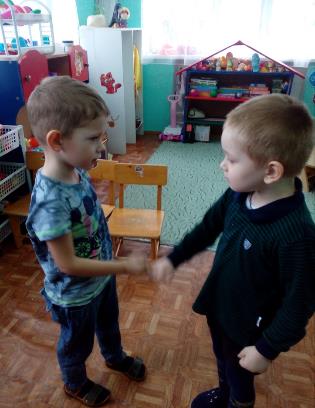 Мирилки
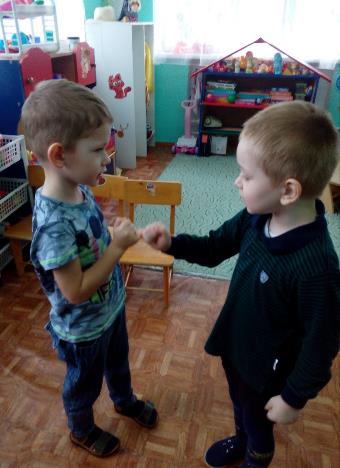 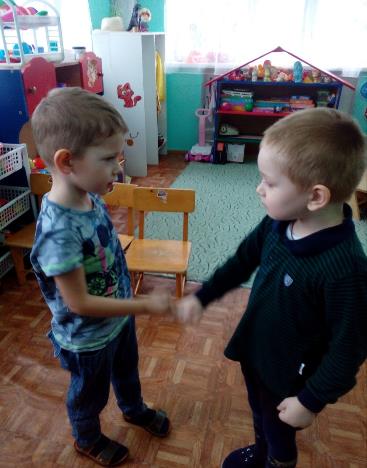 Лэпбук «Эмоции»
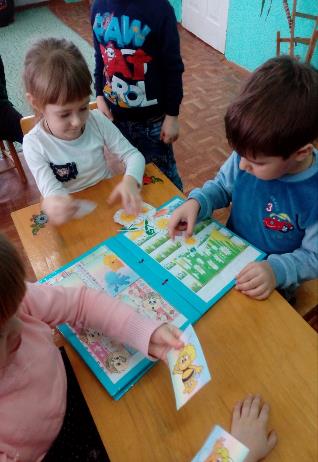 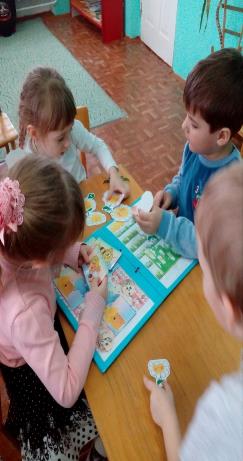 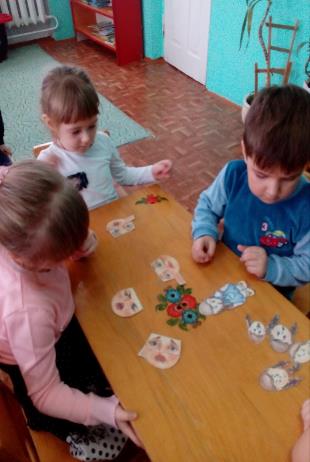 Подвижные игры: «Котята и щенята», «Найди себе пару»,  «Подтолкни шарик», «Теремок».
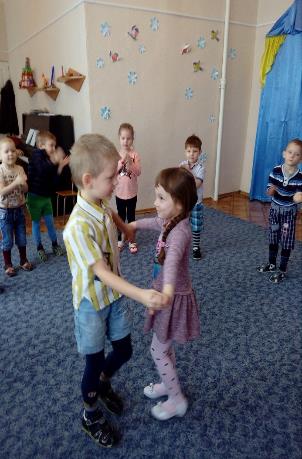 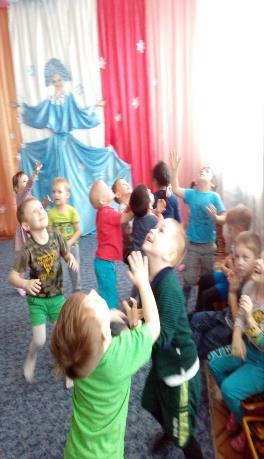 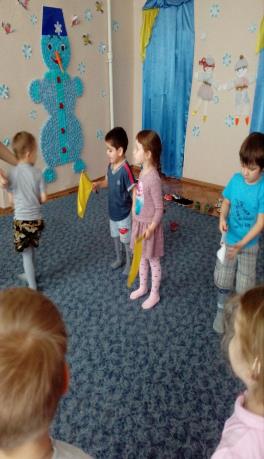 Сюжетно – ролевые игры: «Семья», «В кафе», «Детский сад».
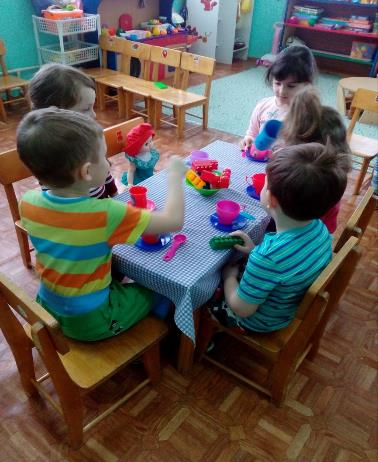 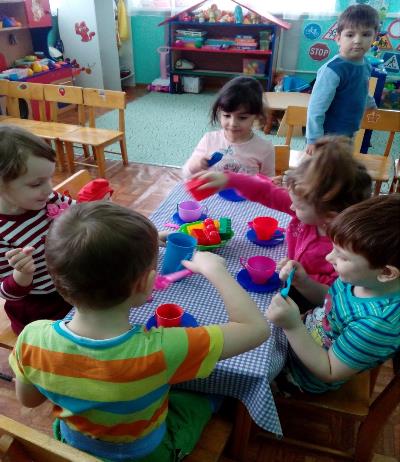 Итоговое занятие «Путешествие в страну Дружбы и Добра»
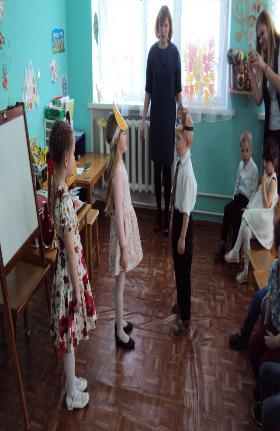 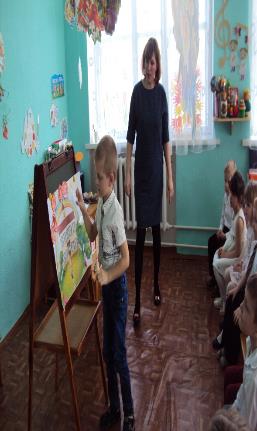 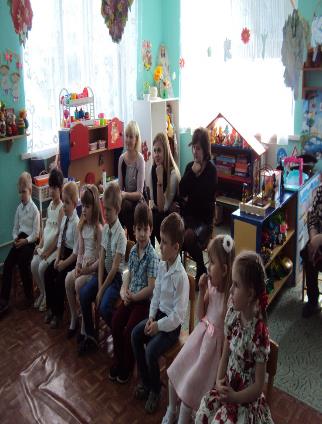